Chapter 6Feature-based alignment
Advanced Computer Vision
1
Feature-based Alignment
Match extracted features across different images
Verify the geometrically consistent of matching features
Applications:
Image stitching
Augmented reality
…
2
Feature-based Alignment
3
Feature-based Alignment
Outline:
2D and 3D feature-based alignment
Pose estimation
Geometric intrinsic calibration
4
[Speaker Notes: 3D pose estimation is the problem of determining the transformation of an object in a 2D image which gives the 3D object.]
2D and 3D Feature-based Alignment
Estimate the motion between two or more sets of matched 2D or 3D points
In this section:
Restrict to global parametric transformations
Curved surfaces with higher order transformation
Non-rigid or elastic deformations will not be discussed here.
5
2D and 3D Feature-based Alignment
Basic set of 2D planar transformations
6
2D and 3D Feature-based Alignment
7
2D Alignment Using Least Squares
8
2D Alignment Using Least Squares
9
2D Alignment Using Least Squares
10
2D Alignment Using Least Squares
11
Three Brothers
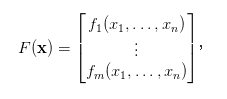 gradient f的 Jacobian 即為 f 的 Hessian 矩陣。
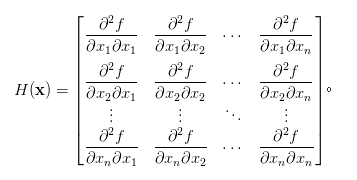 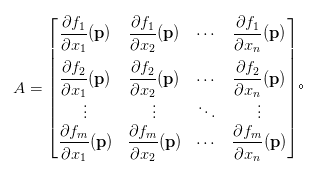 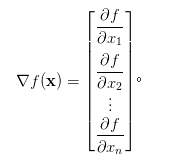 12
Least squares
某次實驗得到了四個數據點 (x, y)：(1, 6)、(2, 5)、(3, 7)、(4, 10)（右圖中紅色的點）。我們希望找出一條和這四個點最匹配的直線 y=b+ax
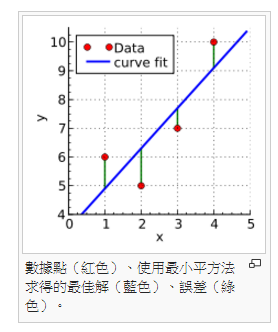 13
The general problem
14
The general problem
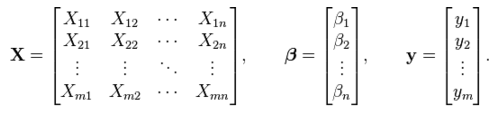 Beta ?
15
[Speaker Notes: The minimum of the sum of squares is found by setting the gradient to zero. Since the model contains m parameters, there are m gradient equations:]
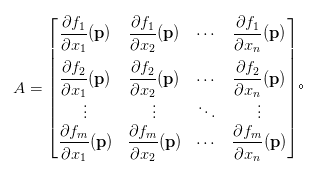 2D Alignment Using Least Squares
16
2D Alignment Using Least Squares
Linear least squares:
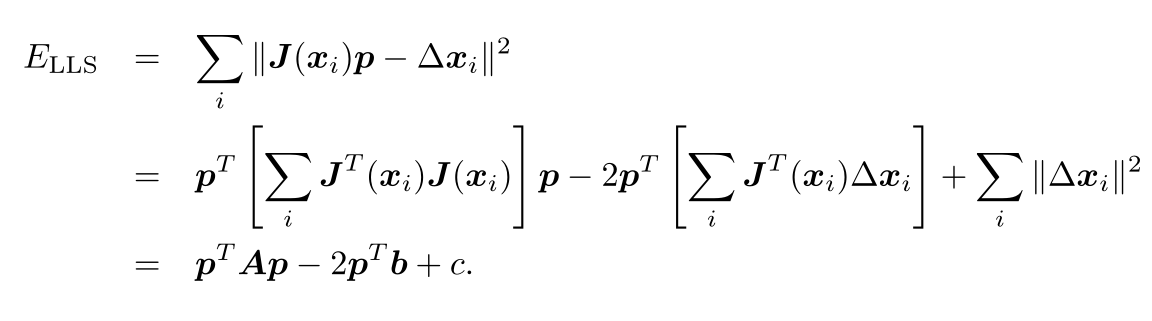 17
2D Alignment Using Least Squares
18
Iterative algorithms
Most problems do not have a simple linear relationship
non-linear least squares
non-linear regression
19
Iterative algorithms
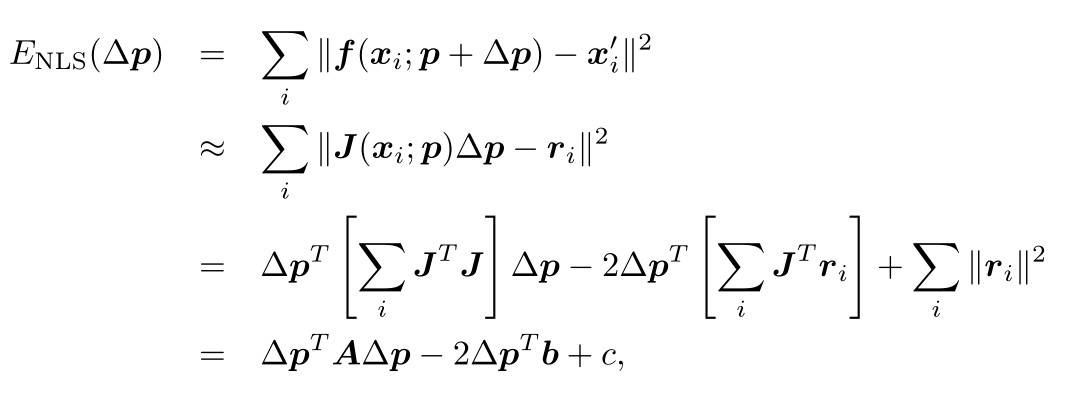 20
Iterative algorithms
21
Iterative algorithms
22
Projective 2D Motion
23
Projective 2D Motion
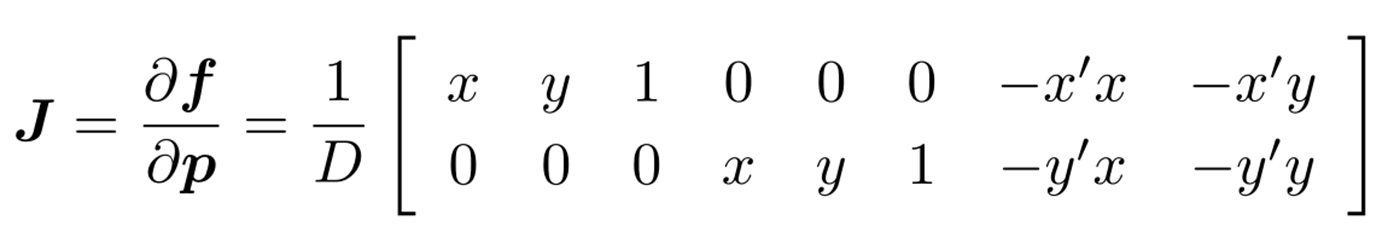 24
Projective 2D Motion
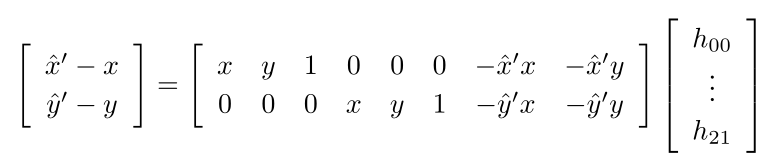 25
Projective 2D Motion
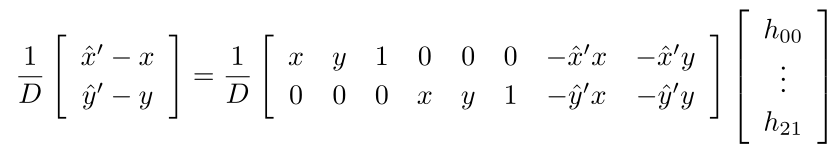 26
Projective 2D Motion
The most principled way to do the estimation is using the Gauss–Newton approximation



Converge to a local minimum with proper checking for downhill steps
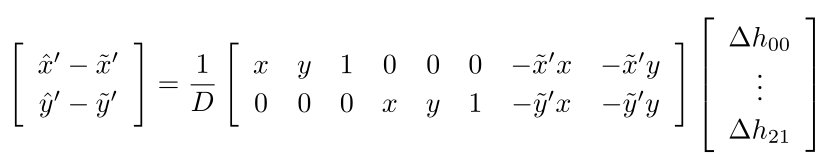 27
Projective 2D Motion
An alternative compositional algorithm with  simplified formula:
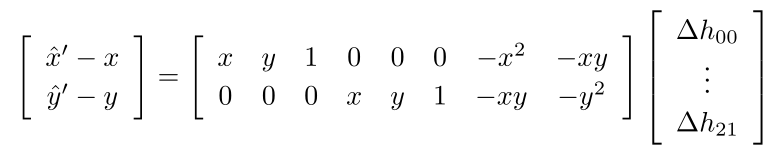 28
Robust least squares
More robust versions of least squares are required when there are outliers among the correspondences
29
Least squares
某次實驗得到了四個數據點 (x, y)：(1, 6)、(2, 5)、(3, 7)、(4, 10)（右圖中紅色的點）。我們希望找出一條和這四個點最匹配的直線 y=b+ax
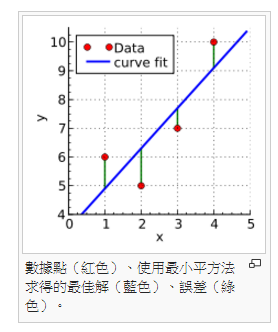 30
Robust least squares
31
Robust least squares
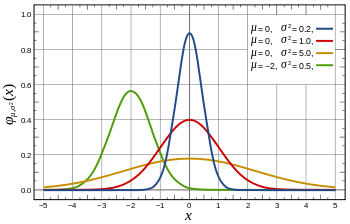 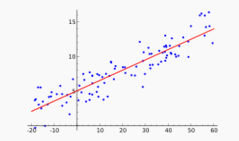 32
RANSAC and Least Median of Squares
Sometimes, too many outliers will prevent IRLS (or other gradient descent algorithms) from converging to the global optimum.
A better approach is to find a starting set of inlier correspondences
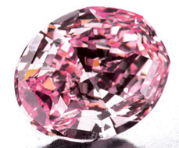 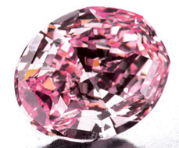 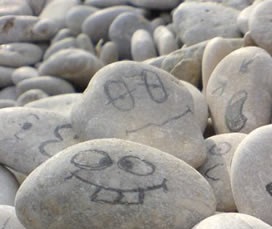 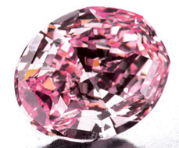 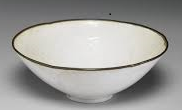 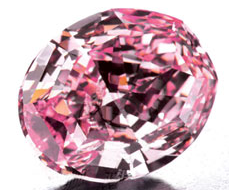 33
[Speaker Notes: RANdom SAmple Consensus]
RANSAC and Least Median of Squares
RANSAC (RANdom SAmple Consensus)
Least Median of Squares
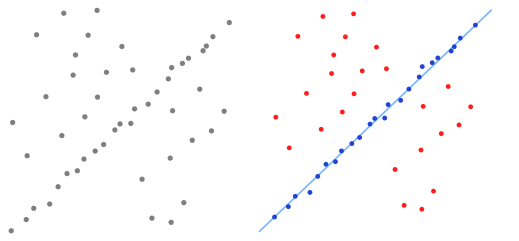 34
RANSAC and Least Median of Squares
35
[Speaker Notes: 最小化誤差平方的中位數]
RANSAC and Least Median of Squares
36
PROSAC
PROgressive SAmple Consensus
Random samples are initially added from the most “confident” matches
Speeding up the process of finding a likely good set of inliers
37
RANSAC
38
RANSAC
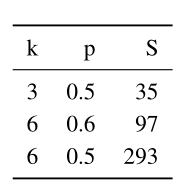 39
RANSAC
The number of trials grows quickly with the number of sample points used
Use the minimum number of sample points to reduce the number of trials 
Which is also normally used in practice
40
3D Alignment
Many computer vision applications require the alignment of 3D points
Linear 3D transformations can use regular least squares to estimate parameters
41
3D Alignment
42
3D Alignment
43
3D Alignment
44
3D Alignment
The difference of these two techniques is negligible
Below the effects of measurement noise
Sometimes these closed-form algorithms are not applicable
Use incremental rotation update
45
Pose Estimation
Estimate an object’s 3D pose from a set of 2D point projections
Linear algorithms
Iterative algorithms
46
Pose Estimation - Linear Algorithms
Simplest way to recover the pose of the camera
Form a set of linear equations analogous to those used for 2D motion estimation from the camera matrix form of perspective projection
47
Pose Estimation - Linear Algorithms
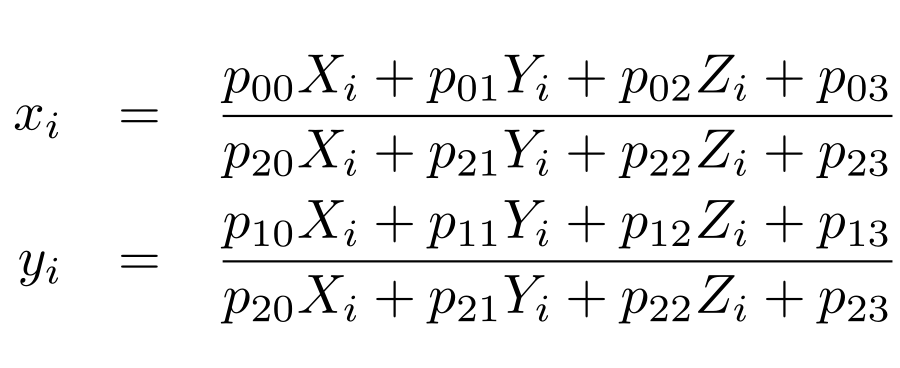 48
Pose Estimation - Linear Algorithms
49
Pose Estimation - Linear Algorithms
50
Pose Estimation - Linear Algorithms
51
Pose Estimation - Linear Algorithms
52
Pose Estimation - Linear Algorithms
53